HealthChoice Illinois ADTClinical Collaboration GroupCollaborate to Improve Patient Outcomes
May 16, 2024
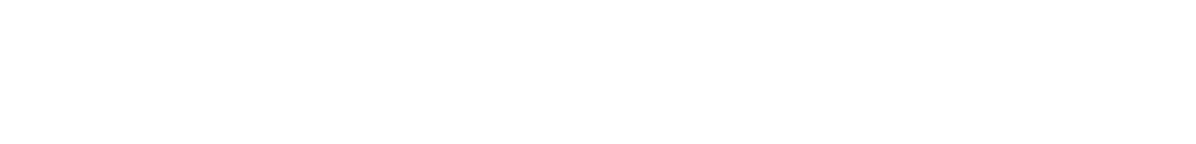 Agenda
Introductions
Dana Wilson, PMP, Program Manager, HFS, Division of Medical Programs, Program & Policy Coordination, Federal Health Information Planning
Nancy Sehy, BSN, RN, CHPCA, Sr. Clinical Solutions Lead, PointClickCare
TaMyra King-Carter, BSN, RN, Sr. Manager, VBC & Transformation Programs, Complete Care Management Partners
Tiffany Ludlow, Professional Services Manager, PointClickCare
HealthChoice Illinois ADT Program Updates
Platform Items - Demo of User Management, Updated Features
Collaboration Examples - Use of the Network to Improve Patient Care
Upcoming Events /CCGs
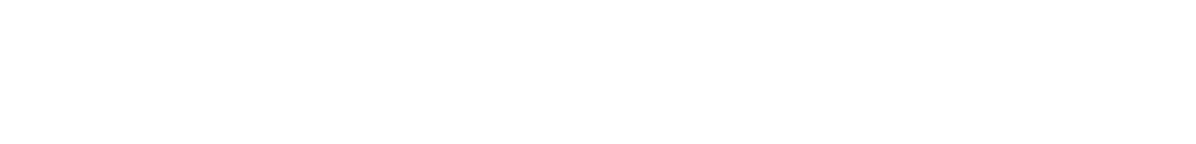 Program Updates
Illinois Health Information Exchange Recent History
Brief overview of Illinois HIE attempts

2015 Shift from public to private HIE initiative

2016-2019 Key challenges and transitions

Introduction of HealthChoice Illinois ADT in 2021
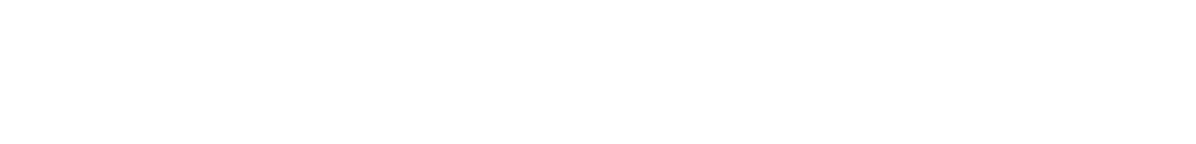 HealthChoice Illinois ADT Program Goals
Improve Care Coordination
Real-time ADT Alerts
Reduce Hospital Readmissions
Support MCO Operations
Enhance Provider Communication
Achieve High Data Quality
Utilize Reporting for Insights
Support Interoperability Legislation
Connected Providers
Facilities Transmitting Data
Ambulatory & Community Providers
122 added since Feb 2024
126 added since Feb 2024
Numbers as of May 22, 2024
https://hfs.illinois.gov/healthchoiceadt/participants.html
Hospital Provider Notice
Recent Provider Notice: Enhanced Communication & Data Quality

Communication Strategies: Dedicated Email, Listserv Notices

Data Quality Improvements: Key Metrics

Deadlines for Remediation: Upcoming Dates

Remediation Outcome Goals: EMR Integration, Platform Usage
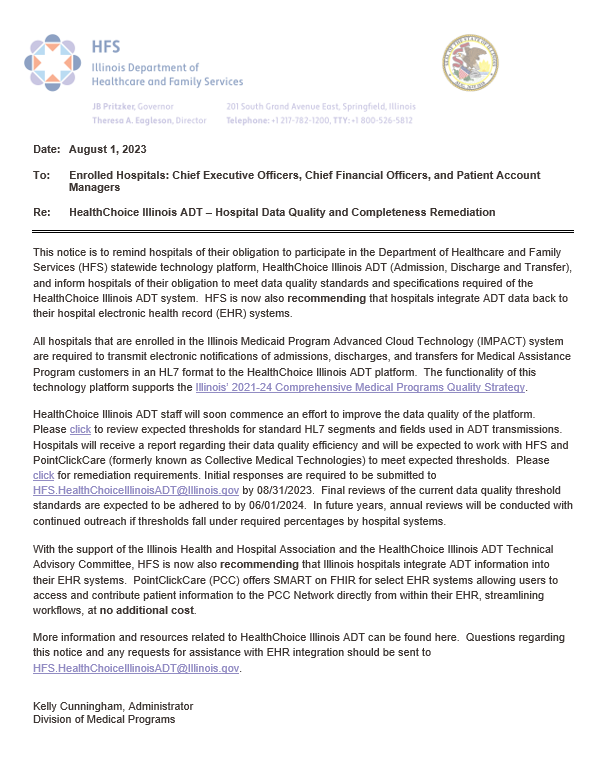 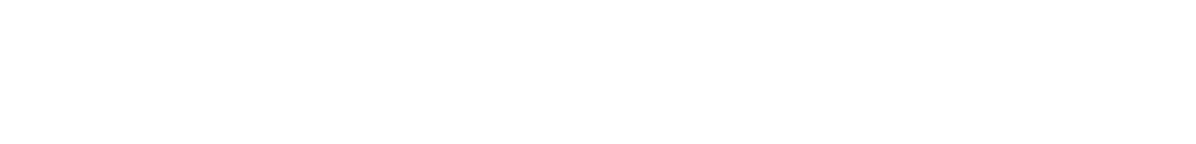 Provider Notice FQHC, CMHC, CHC, SUPR
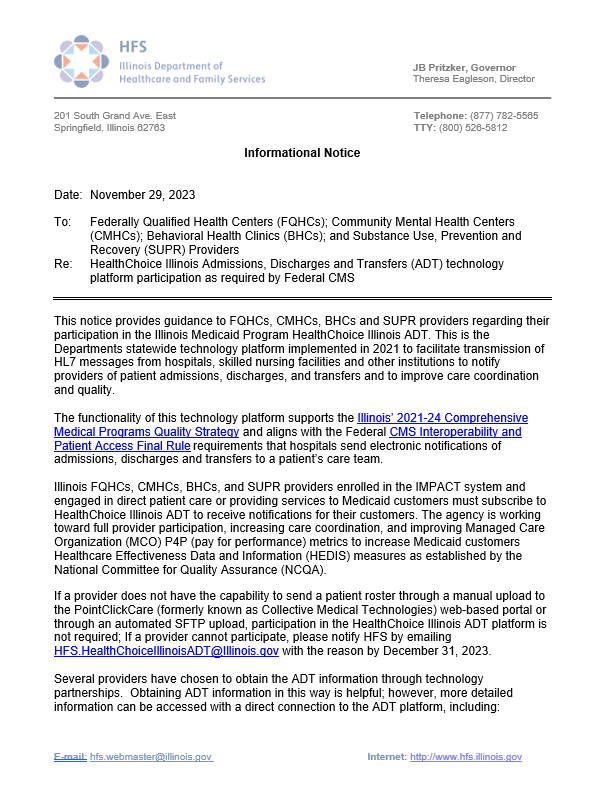 Overview of recent provider notices to FQHCs, CMHCs, BHCs, and SUPR Providers
Future communication plans and onboarding support
Key goals and supports provided by the technology platform

Key Points:
Subscription requirement for Federally Qualified Health Centers (FQHCs), Community Mental Health Centers (CMHCs), Behavioral Health Clinics, and Substance Use, Prevention, and Recovery (SUPR) Providers

Alignment with Illinois' 2021-24 Comprehensive Medical Programs Quality Strategy and Federal CMS Interoperability and Patient Access Final Rule

Goals: Full provider participation, increased care coordination, improvement of MCO P4P metrics, enhancement of Illinois HEDIS measures
How to Manage Users in the Portal
Types of User Roles
Account Managers can view, modify, and add patient Information, and have facility account management access, allowing them to manage and add user accounts.
Account Manager
IT users have facility account management access and can manage users; however, they do not have permissions to view, modify, or add patient information.
IT
This is a standard user. Patient Access users can view patient information, modify it; they do not have access to facility account management.
Patient Access
Read only users can view patient information; they cannot modify or add additional information.
Read Only
No permissions will allow a user to create an account without any access to patient health information or account creation. This permission set only allows you to access the My Account and Help Information.
No Permissions
Portal Updates
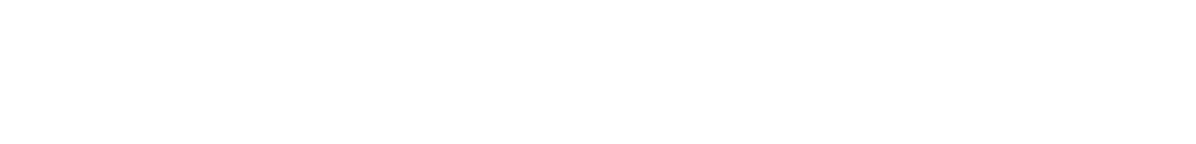 Enhancement- Patient Insurance Information Added
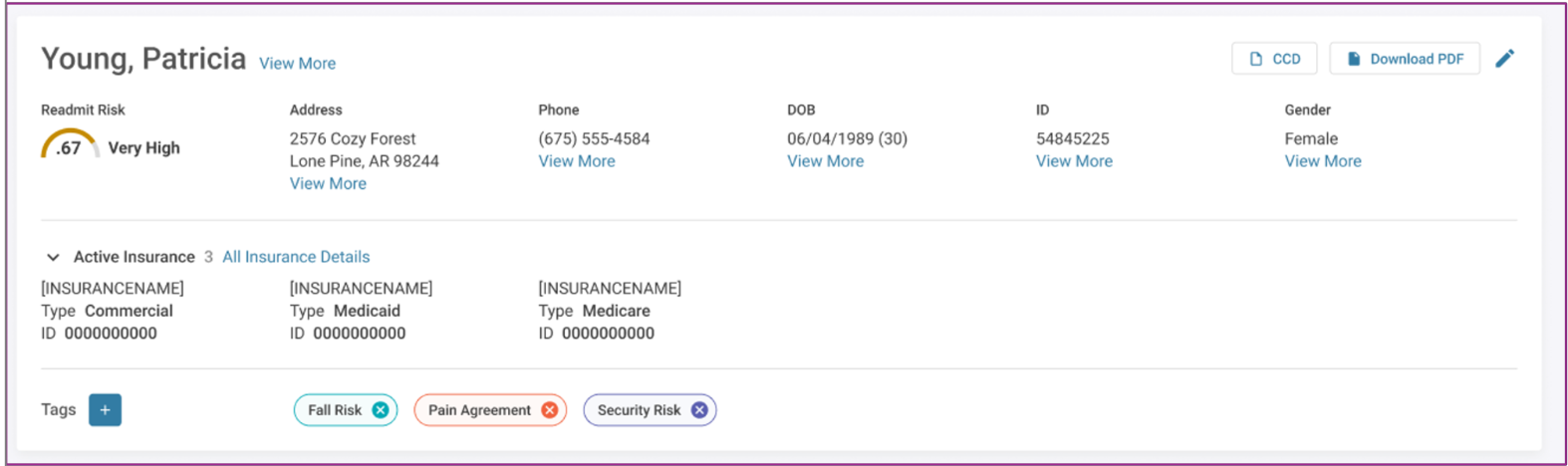 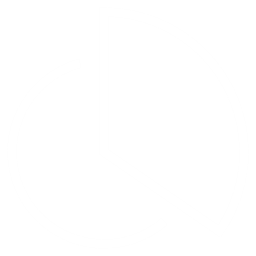 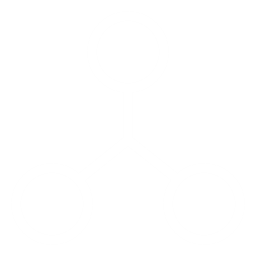 Collaboration- What are the Possibilities?
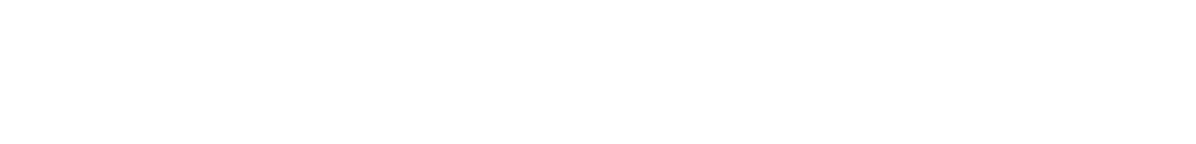 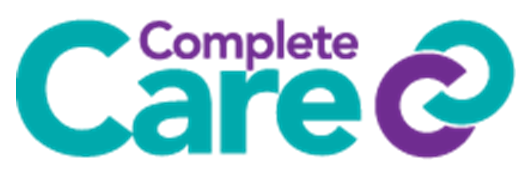 Care Collaboration - Complete Care Management Partners
Complete Care is a care management company that is dedicated to improving health disparities and health outcomes by providing effective Medicaid and Medicare care management services to our clients.
 
CCMP is dedicated to reducing fragmentation of care and services, reducing ER utilization, reducing hospitalization rates, increasing options for care, increasing member choice and program flexibility, improving access to care and services, and promoting the member’s overall well-being. 

To accomplish this, CCMP utilizes data tools such as assessment, claims, and utilization data to 
determine where gaps in care exist and works with both community and health plan partners to address
care gaps and social determinants of health.
 
Population Health & Analytics
CCMP is improving lives by unlocking insightful data. We are transforming healthcare through population health and analytics using data-driven decisions to inform our teams better and ensure equal access and outcomes for all.
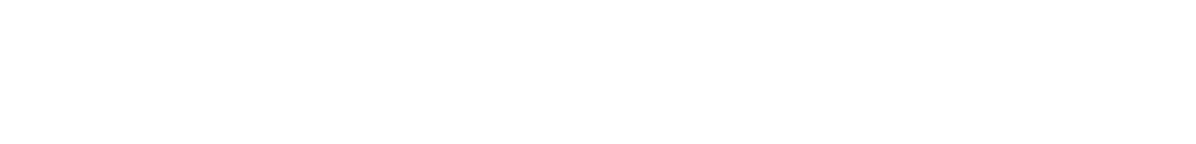 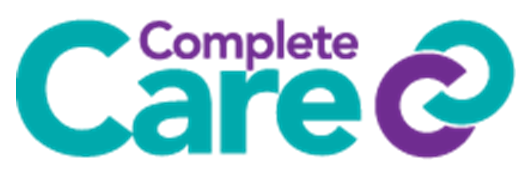 Care Collaboration - Complete Care Management Partners
Engaging the hard to reach high risk patient population – How it works
Customer sends CCMP lists of patients to engage
CCMP Arranges Appointments, Transportation, and other Community Resources
How it’s Done - PCC Care Collaboration Network is Used For:
Real-Time Notification of when a hard to reach patient has presented to the hospital 
Field staff deployed to meet the patient while still there, so they can connect and get patient involved in their care management program
View More feature, to see other phone numbers and addresses the patient has used, when unable to contact them
Find out when patients have moved out of state
Get them connected and transferred over to the new State’s Medicaid program
Find out when a patient has recently deceased
Arrange discontinuation of resources
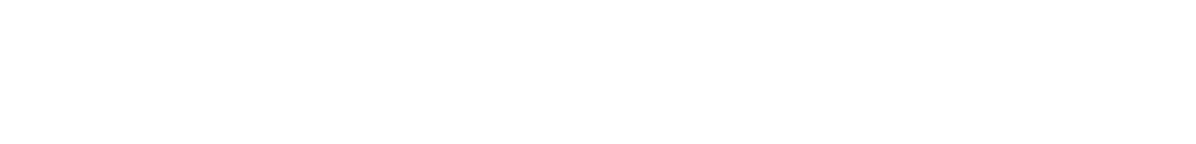 We Want to Participate!What Are the Steps?
Tiffany Ludlow, 
Professional Services Manager
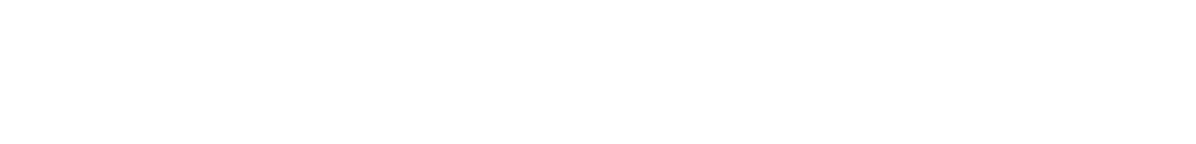 Initial Steps to Sign Up
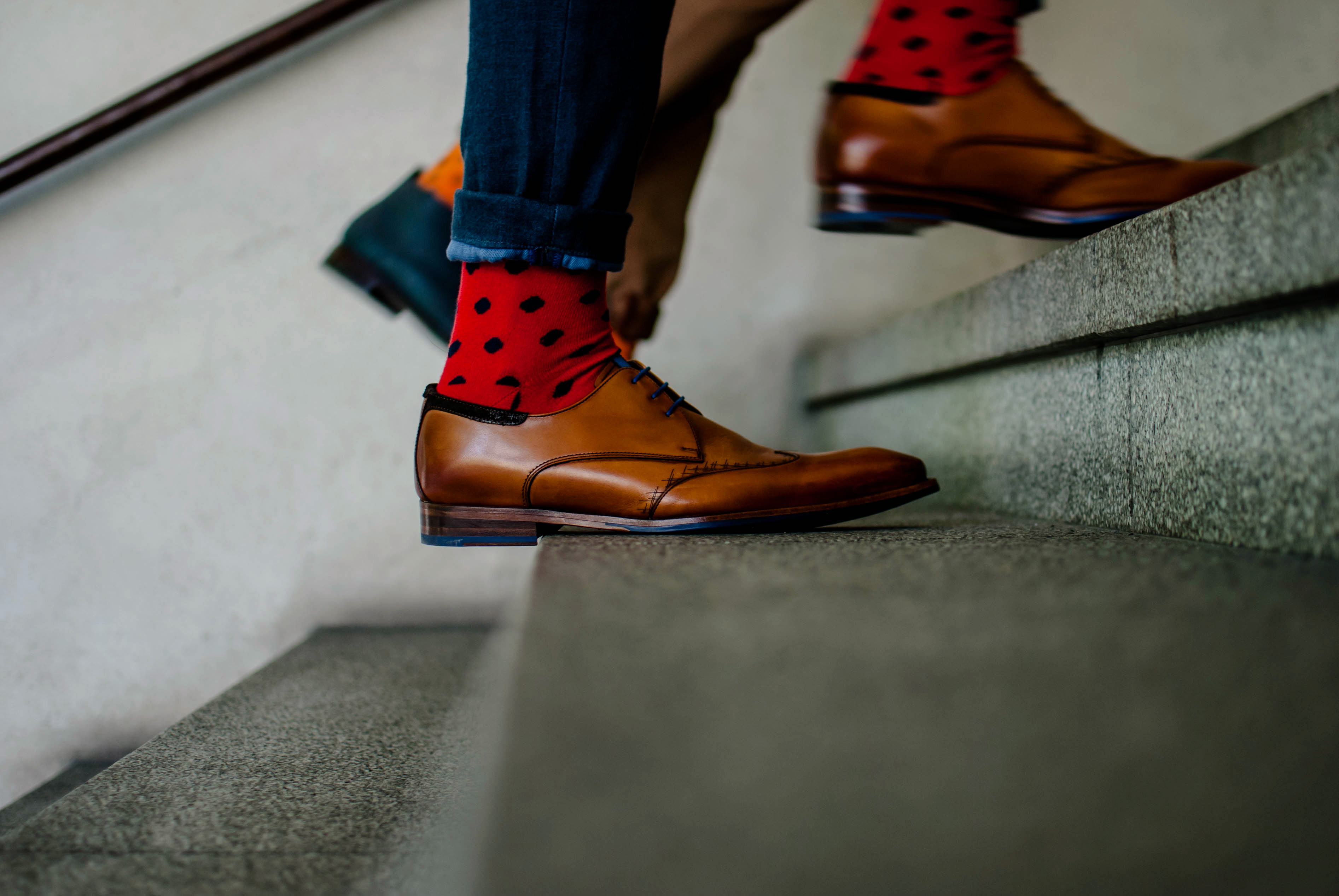 1. Ambulatory provider customers begin the subscription process by completing a brief HFS survey to receive an HFS onboarding packet 

https://www.surveymonkey.com/r/8T87FTX

2. Complete HFS onboarding packet and email to HFS: 

HFS.HealthChoiceIllinoisADT@Illinois.gov
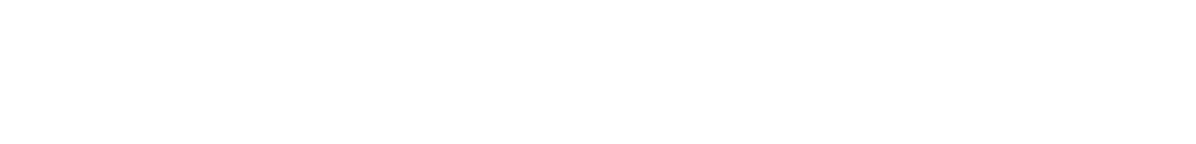 Implementation Timeline (Ambulatory File Based)
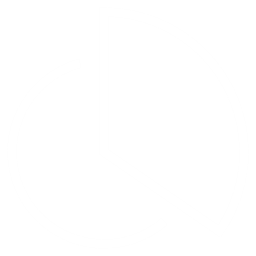 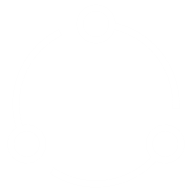 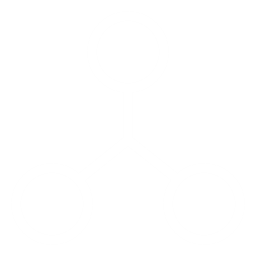 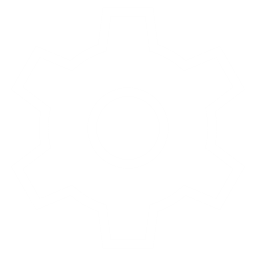 Week 1
Weeks 2-3
Weeks 4-5
Weeks 6-8
Onboarding ​
Kickoff Call
Portal build​
1st submission of eligibility file​
File Validated by ETL​
Client completes and submits user, notifications and report forms to CMT
Second Eligibility File Submitted​
Auto processing set up​
End user training scheduled
User Training on Live Portal​
Hand off to Customer Success or Support​
Close out of Project
File Based
Technical Next Steps
Clinical Next Steps
First File Submission
ETL
Second File Submission
Subsequent File Submissions
Direct Integration
Technical Next Steps
Clinical Next Steps
Your Project Team
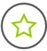 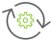 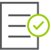 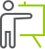 Project Manager
Client Engineering (Integration Based)
Client Engineering (File Based)
Support
Principal point of contact during project.​
​Manages project and plan, resources, communications​
​Handles escalations; manages risks and issues​
Provide status reports
​Integrations Engineer – ADT Feeds and EHR Integrations when applicable​.
​Works with EHR contact to establish connectivity ​
​Works with PM to ensure data is flowing and accurate during project
ETL – Extract, Transform, Load ​​
Reviews the patient file and maps data to correct fields in portal. ​
Works with PM to ensure required data is present and consistent during project
Principal point of contact once the project is closed.​
Supports client when assistance is required.​​
Manages changes to account
CCG Schedule and Resources
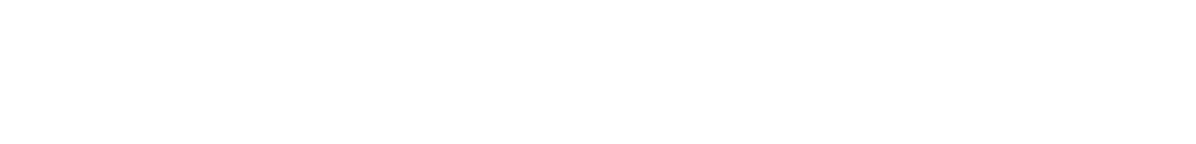 Save The Dates for the 2024 CCG Events!
2024 Clinical Collaboration Group Webinars –
All provider types


Thursday, August 8, 2024; 12pm – 1:00pm
	Register Here

Thursday, November 7, 2024; 12pm – 1:00pm
	Register Here
Topics including: 
Workgroup recommendations
New Provider Notices
Regional Collaborations
Collaboration success stories
Platform enhancements 
And more!
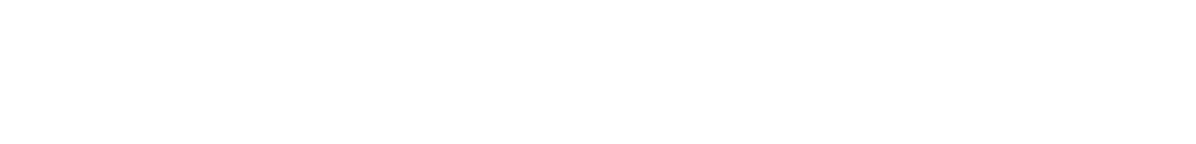 Indicate
Do you have additional questions and would like to discuss?  Please indicate here, and we will contact you.
What would you like to see/learn more about in an upcoming CCG? We would love to hear from you.
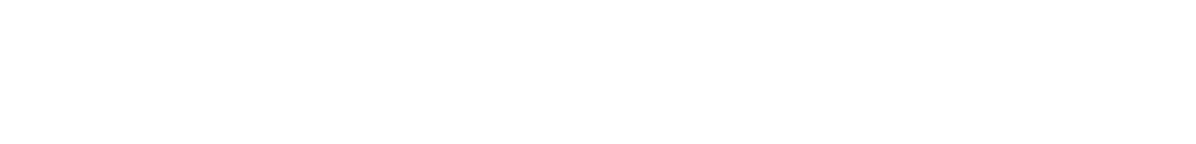 [Speaker Notes: RUN the poll- bottom]
Resources
State HFS       Website: HealthChoice Illinois ADT        HFS Program Email: HFS.HealthChoiceIllinoisADT@Illinois.gov
Collective Medical/PointClickCare  Customer Community Site: https://community.collectivemedical.com/ 

Collective Medical Support Email: support@collectivemedicaltech.com
Let’s Get Engaged!

Want an in-person visit or virtual meeting with PointClickCare to help your team learn how to best use the platform?  
A walk-through of the Network platform and its functions/features?  
Click here to schedule a call to discuss your needs and get answers to your questions!
 
Click Here
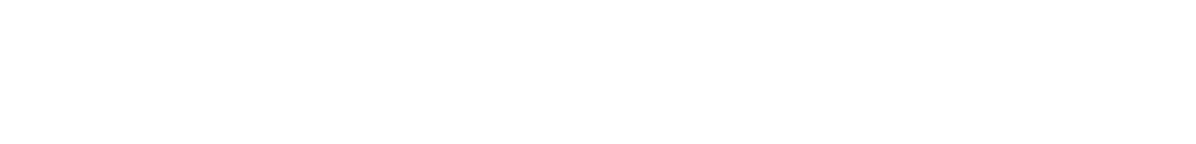